MEETING OF THE INTER-ICG TASK TEAM ON DISASTER MANAGEMENT AND PREPAREDNESS21-22 Feb 2022
JOINT SESSION 9
 PLANNING FOR OCEAN DECADE
 
Engagement/Contributions of UNESCO IOC Towards  GP2022,  Third MHEWS Conference (MHEWS-III) and WiA Guide  
Tsunamis nexus with other coastal hazards (Multi-Hazard Early Warning Systems)

Presented by Denis CHANG SENG, PhDProgramme Specialist 
 Tsunami Unit, Technical Secretary (ICG/NEAMTWS) Global Ocean Observing System (GOOS) IOC Focal point for MHEWS/ IN-MHEWSIOC of UNESCO
Seventh Session of the Global Platform for Disaster Risk Reduction (GP2022), Bali Indonesia 23-28 May 2022
High Level Message
From Risk to Resilience: Towards Sustainable Development for All in a COVID-19 Transformed World
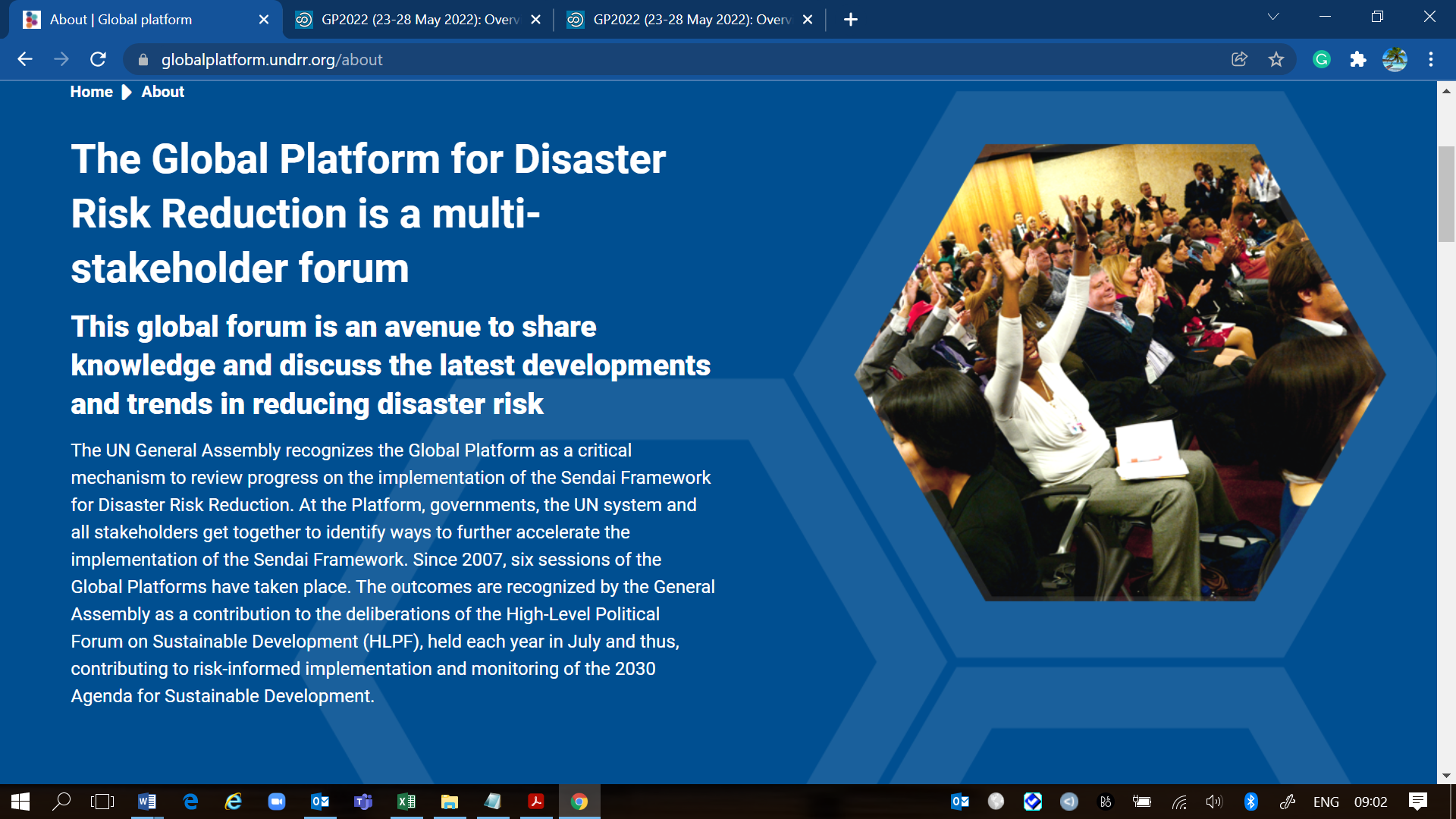 GP2022 Themes
MAIN THEMES
CROSS CUTTING THEMES
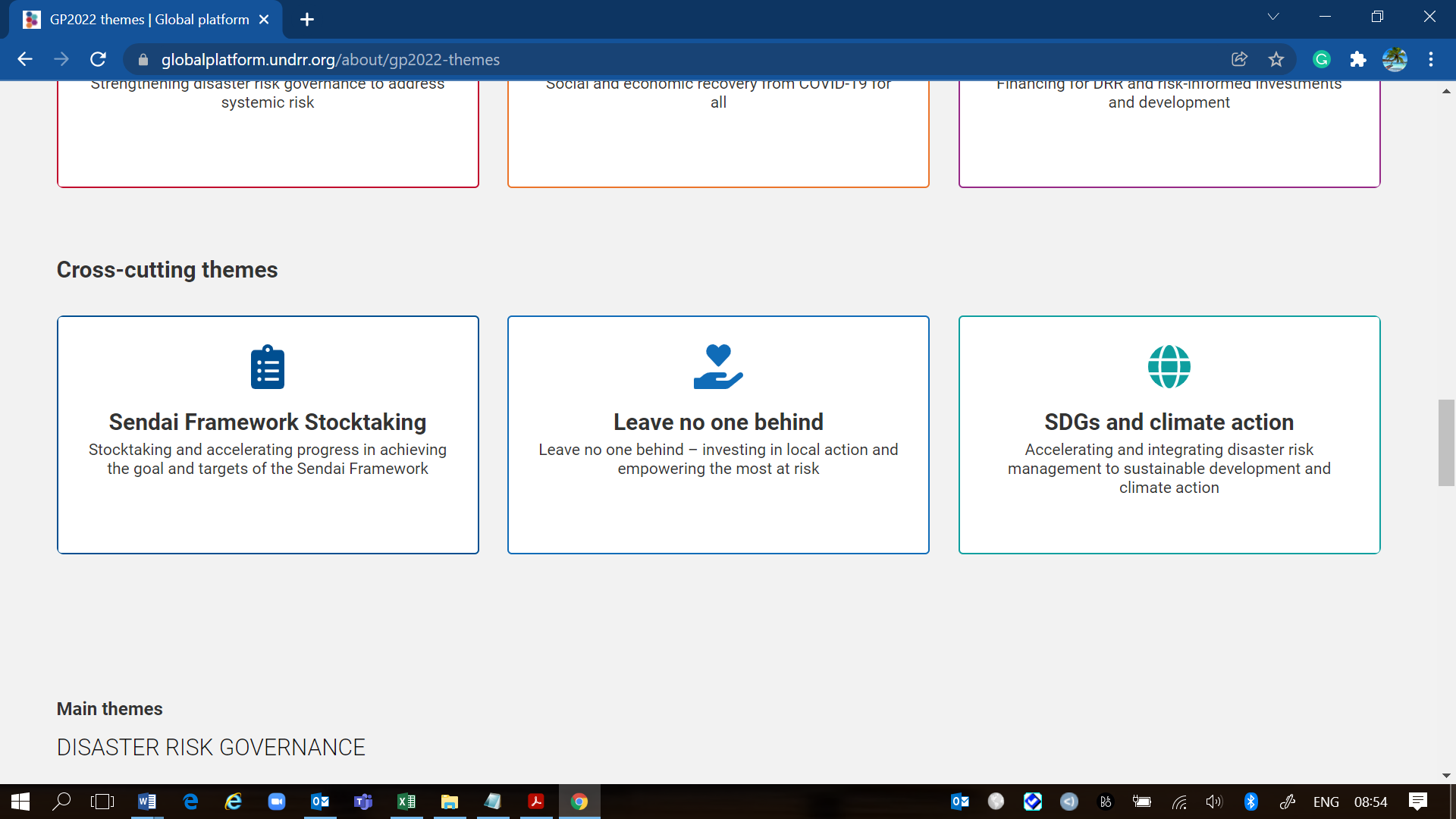 GP2022 Dialogues and Thematic Sessions
Organizing Team Members for TS 1, TS 3, TS 8 and TS 15

Panelist: No successful nominations
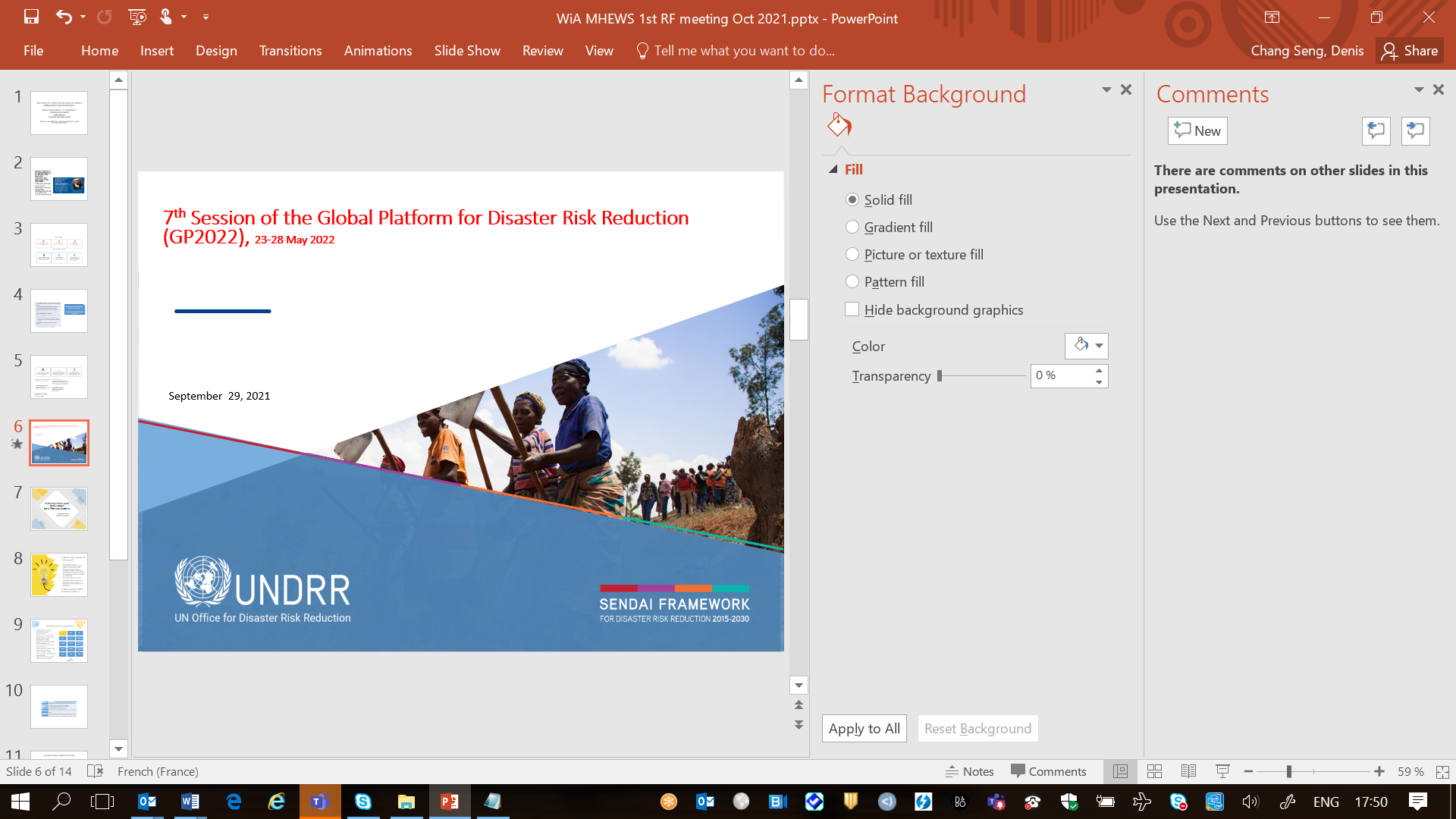 UNESCO IOC Events Submitted
1.My Coastal City is Getting  Ready
UNESCO, IOC/ CLT & UNDRR
1. The Girl and the Tsunami 
Pacifico Creative Risk Communications
IOC/UNESCO &  UNDRR
2. Recognizing Tsunami Ready: A New Meaning to Community Awareness and Preparedness
UNESCO-IOC/ BMKG
2. Recognizing Tsunami Ready Communities
UNESCO-IOC
3. Futures Thinking on Disaster Risk Reduction and Resilience
UNESCO, UNDRR, UNDP Acc Lab, & U-INSPIRE Alliance
Multi-Hazard  Early Warning Systems
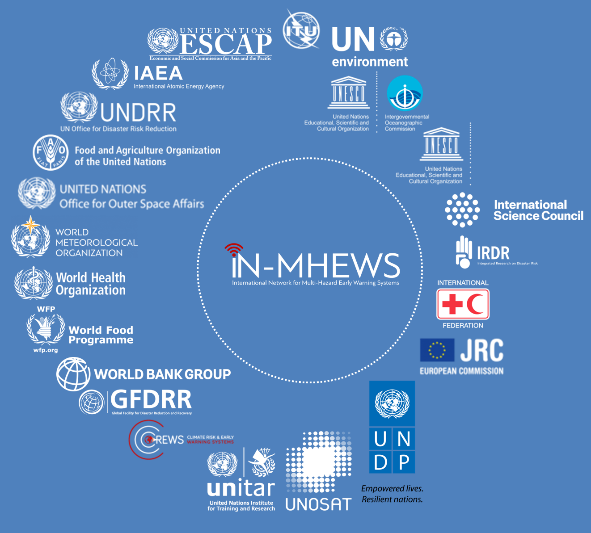 IN-MHEWS

Third Multi-Hazard Early Warning Conference (MHEWC-III)

Words into Action Guide Multi-hazard Early Warning Systems
I. Third Multi-Hazard Early Warning Conference (MHEWC-III)
MHEWS III, 21-22 May 2022, Bali, Indonesia
Concept note prepared lead by WMO, supported by UNDRR, IOC/ UNESCO
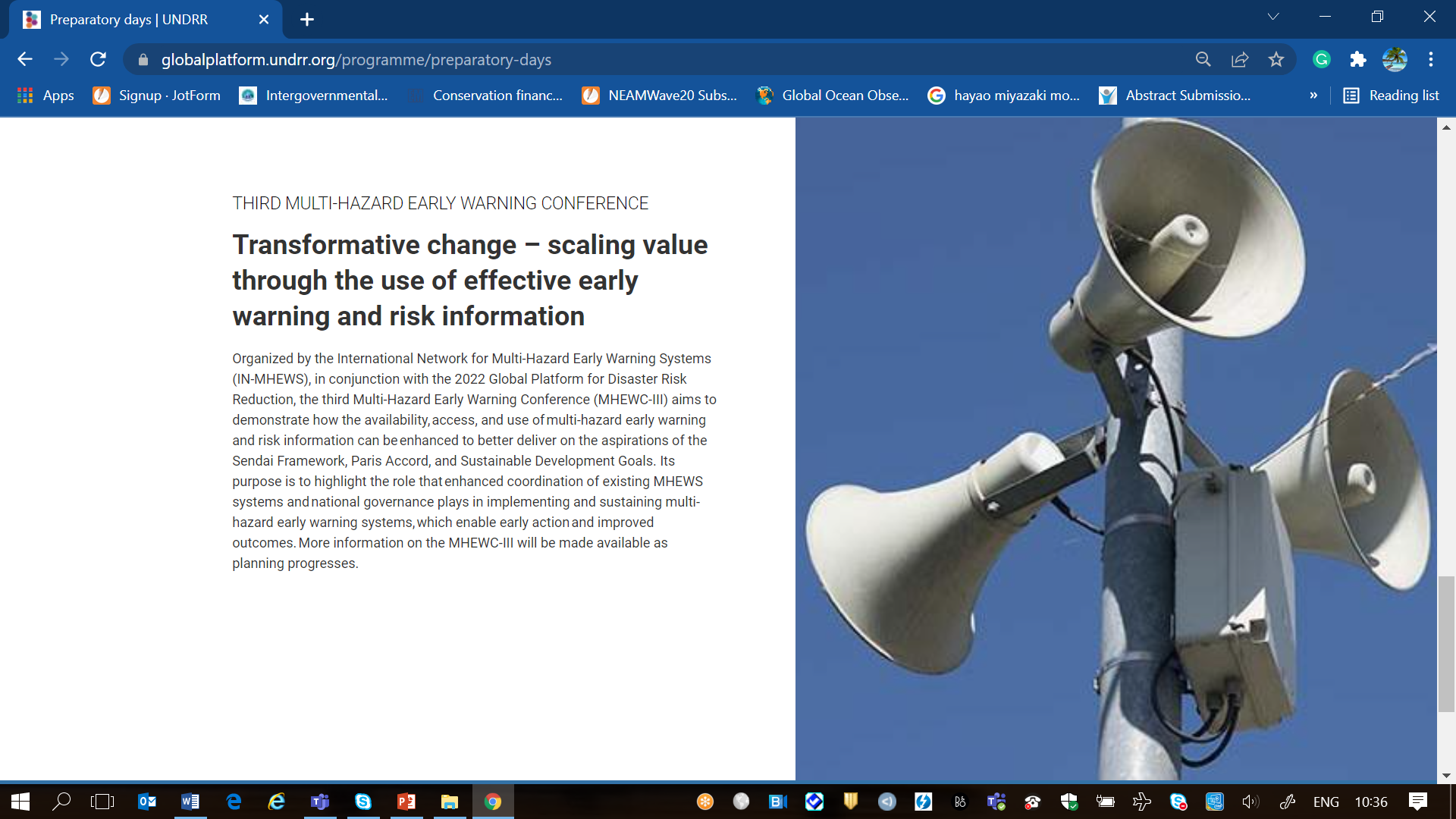 II. Words into Action Guide Multi-hazard Early Warning Systems
2017
2018
Today
Source: WiA Ref Group, IN-MHEWS
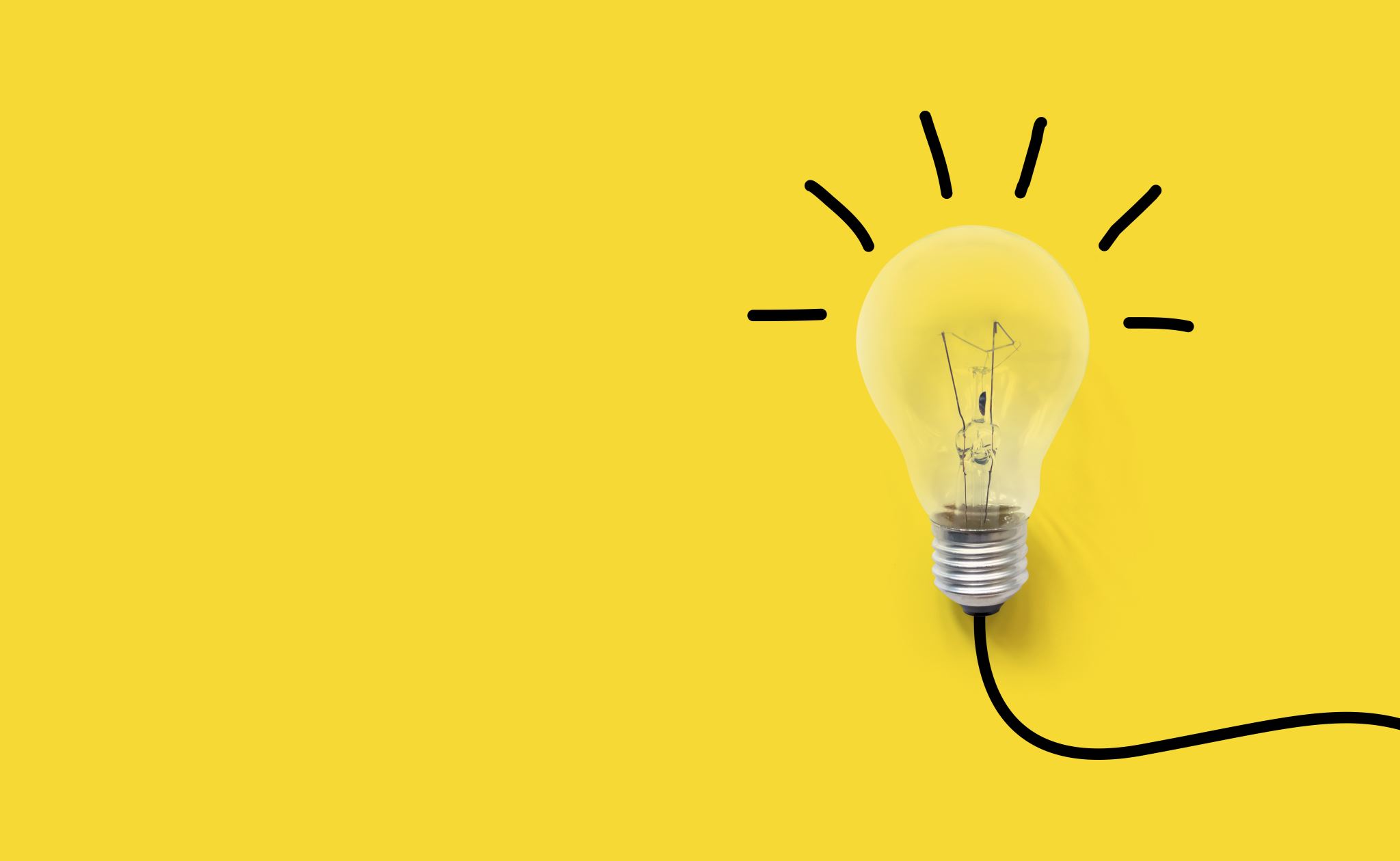 WiA Guide Objective
2017
2018
Today
Objective: Provide advice for governments, stakeholders & partners on how to institutionalize, operate, monitor and strengthen people-centred inclusive approaches for multi-hazard and comprehensive end-to-end EWS that enables early action to protect livelihoods, people and assets.
Outline of content
The proposed chapters are:
Chapter 1: Introduction: building on existing guidelines, partnerships and networks
Chapter 2: Early Warning – Early Action within climate and disaster risk management systems
Chapter 3: Establishing, strengthening and sustaining effective inclusive, people-centered multi-hazard EWS
Chapter 4: Measuring effectiveness and assessing the socio-economic benefits of EWS
Chapter 5: Recommendations and pathways for strengthening multi-hazard EW-EA value chain.
2017
2018
Today
Membership and Composition
Timeline & Roles Reference Group
Jan-March 22
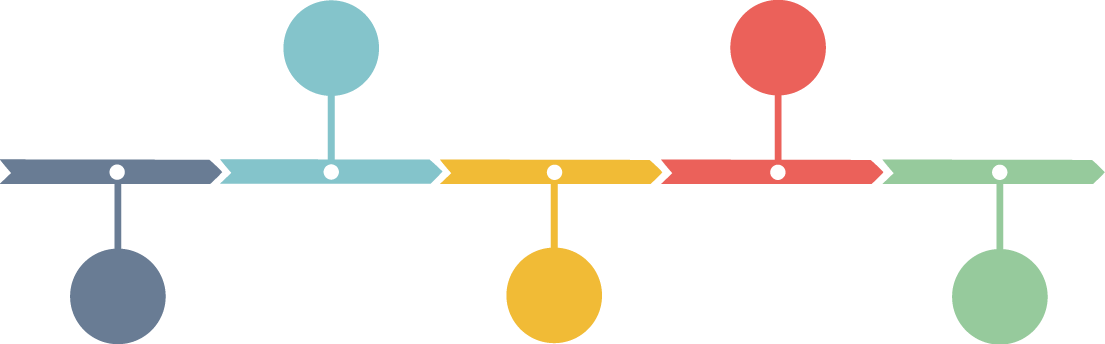 Nov - Jan
3rd Reference Group meeting(Feedback WiA draft)
1st Reference Group meeting(Inception)
2nd Reference Group meeting(Review content)
Call for Good Practices

Reach out to partners requesting contributions to specific chapters
Follow-up on gaps

Drafting WiA guide

Preparation Public Consultation
Jan
Oct
April
Reference Group supports:
Development of working session planned during the MHEWC
Promote good practices during WMD
Reference Group supports:
Good practices selection (RG members support specific categories)
Identify gaps & agree on way forward
Consultation with Reference Group on:
Revise draft 
Provide feedback (inputs as required) in writing & during RG meeting
Consultation with Reference Group on:
Composition RG
WiA Outline
Partners that should contribute to chapters
Categories for call for Good Practices
Timeline & Roles Reference Group
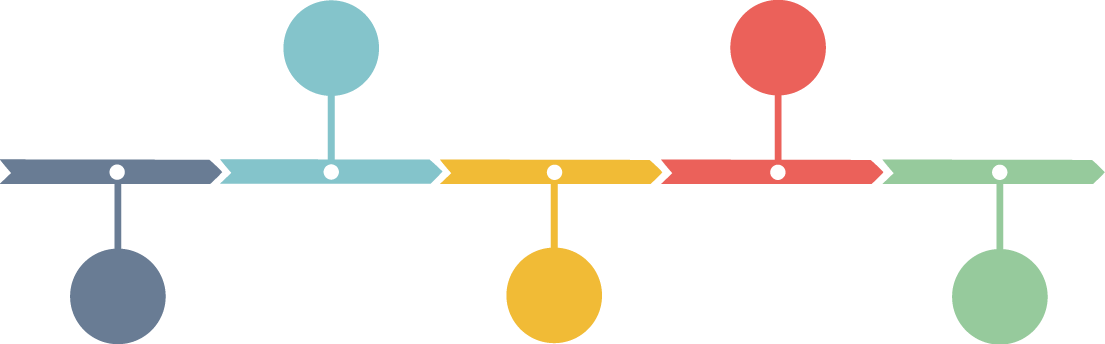 Aug/ Sept
Public Review including sessions during MHEWC
International Day for Disaster Risk Reduction 2022
June
4th Reference Group meeting(Review final draft)
Copy-editing, design including infographic

Coordinate launch of WiA guide
Update WiA guide based on comments revised during public review

Develop draft dissemination Strategy
July
May
Oct
Reference Group supports:
Thematic consultation sessions during MHEWC
Share outcomes & feedback with consultant
Consultation with Reference Group on:
Final draft
Feedback on dissemination strategy
Reference Group supports:
Launch preparation as agreed
Reference Group supports:
Launch event
Promotion of WiA guide through networks
END